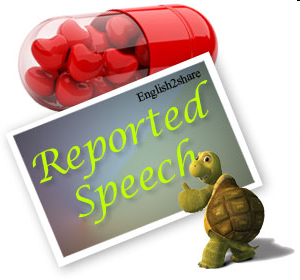 If we report what another person has said, we usually do not use the speaker’s exact words (direct speech), but reported speech (indirect) .
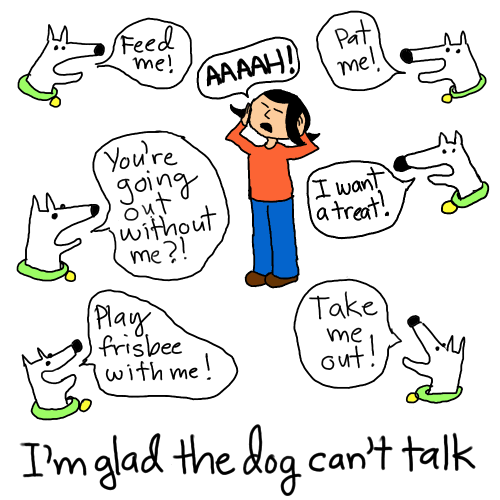 When transforming statements, check whether you have to change:
pronouns 
present tense verbs (3rd person singular) 
place and time expressions 
tenses (backshift)
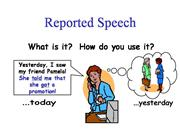 Example
direct speech
“I speak English.”
 
English.reported speech
He said that he spoke English.
Rewrite the sentences in reported speech. Change pronouns and time expressions where necessary.
She said, "I am reading."→ She said that ____________________
They said, "We are busy."→ They said that ___________________
He said, "I know a better restaurant."→ He said that _____________________
She said, "I woke up early."→ She said that ____________________
He said, "I will ring her."→ He said that _____________________
They said, "We have just arrived."→ They said that _________________
He said, "I will clean the car."→ He said that ___________________
She said, "I did not say that."→ She said that __________________
She said, "I don't know where my shoes are."→ She said that __________________
He said: "I won't tell anyone."→ He said that ____________________
REPORTING QUESTIONS
"Where is my umbrella?" she asked.→ She asked _______________________
"How are you?" Martin asked us.→ Martin asked us ___________________
He asked, "Do I have to do it?"→ He asked ________________________
"Where have you been?" the mother asked her daughter.→ The mother asked her daughter ________
"Which dress do you like best?" she asked her boyfriend.→ She asked her boyfriend _______________
"What are they doing?" she asked.→ She wanted to know ________________
"Are you going to the cinema?" he asked me.→ He wanted to know _________________
The teacher asked, "Who speaks English?"→ The teacher wanted to know __________
"How do you know that?" she asked me.→ She asked me ______________________
"Has Caron talked to Kevin?" my friend asked me.→ My friend asked me __________________
When transforming questions,also note that you have to:
transform the question into an indirect question 
use the interrogative or if / whether
Interrogative direct speech
“Why don’t you speak English?”
reported speech
He asked me why I didn’t speak English
Direct: 
“Do you speak English?”
reported speech:
He asked me whether / if I spoke English.